Renewed day-by-day
A Sermon Series from 2nd Corinthians
Don’t Lose Heart Part 1
2 Corinthians 4:1-12
I. The ministry of the gospel must be above reproach (verses 1-6)
“But even if we or an angel from heaven should preach to you a gospel contrary to the one we preached to you, let him be accursed.” Galatians 1:8
I. The ministry of the gospel must be above reproach (verses 1-6)
By faithfully proclaiming the message (1-4)
“For we are not, like so many, peddlers of God’s word.” 2 Corinthians 2:17
I. The ministry of the gospel must be above reproach (verses 1-6)
By faithfully proclaiming the message (1-4)
1 Therefore, having this ministry by the mercy of God, we do not lose heart. 2 But we have renounced disgraceful, underhanded ways. We refuse to practice cunning or to tamper with God’s word, but by the open statement of the truth we would commend ourselves to everyone’s conscience in the sight of God. 3 And even if our gospel is veiled, it is veiled to those who are perishing. 4 In their case the god of this world has blinded the minds of the unbelievers, to keep them from seeing the light of the gospel of the glory of Christ, who is the image of God.
I. The ministry of the gospel must be above reproach (verses 1-6)
By faithfully proclaiming the message (1-4)
1 Therefore, having this ministry by the mercy of God, we do not lose heart. 2 But we have renounced disgraceful, underhanded ways. We refuse to practice cunning or to tamper with God’s word, but by the open statement of the truth we would commend ourselves to everyone’s conscience in the sight of God. 3 And even if our gospel is veiled, it is veiled to those who are perishing. 4 In their case the god of this world has blinded the minds of the unbelievers, to keep them from seeing the light of the gospel of the glory of Christ, who is the image of God.
I. The ministry of the gospel must be above reproach (verses 1-6)
By faithfully proclaiming the message (1-4)
1 Therefore, having this ministry by the mercy of God, we do not lose heart. 2 But we have renounced disgraceful, underhanded ways. We refuse to practice cunning or to tamper with God’s word, but by the open statement of the truth we would commend ourselves to everyone’s conscience in the sight of God. 3 And even if our gospel is veiled, it is veiled to those who are perishing. 4 In their case the god of this world has blinded the minds of the unbelievers, to keep them from seeing the light of the gospel of the glory of Christ, who is the image of God.
I. The ministry of the gospel must be above reproach (verses 1-6)
By faithfully living the message (5-6)
5 For what we proclaim is not ourselves, but Jesus Christ as Lord, with ourselves as your servants for Jesus’ sake. 6 For God, who said, “Let light shine out of darkness,” has shone in our hearts to give the light of the knowledge of the glory of God in the face of Jesus Christ.
II. The ministry of the gospel must share in Christ’s sufferings (verses 7-12)
Embrace the power of suffering (7, 10-12)
7 But we have this treasure in jars of clay, to show that the surpassing power belongs to God and not to us. 8 We are… 10 always carrying in the body the death of Jesus, so that the life of Jesus may also be manifested in our bodies. 11 For we who live are always being given over to death for Jesus’ sake, so that the life of Jesus also may be manifested in our mortal flesh.
II. The ministry of the gospel must share in Christ’s sufferings (verses 7-12)
Embrace the power of suffering (7, 10-12)
“Although he was a son, he learned obedience through what he suffered.” Hebrews 5:8
“For to this you have been called, because Christ also suffered for you, leaving you an example, so that you might follow in his steps. He committed no sin, neither was deceit found in his mouth. When he was reviled, he did not revile in return; when he suffered, he did not threaten, but continued entrusting himself to him who judges justly.” 1 Peter 2:21-23
II. The ministry of the gospel must share in Christ’s sufferings (verses 7-12)
Embrace the power of suffering (7, 10-12)
11 For we who live are always being given over to death for Jesus’ sake, so that the life of Jesus also may be manifested in our mortal flesh. 12 So death is at work in us, but life in you.
II. The ministry of the gospel must share in Christ’s sufferings (verses 7-12)
The power unleashed when we share in Christ’s sufferings
We are revealed as the weak and ordinary jars of clay that we are
Faithfulness to do the Father’s will as Jesus did brings the suffering Jesus endured
Obediently suffering as Jesus did forms His life in us
His life and its surpassing power is mightily revealed for all to witness
The surpassing power of His life revealed through us is mighty to save
II. The ministry of the gospel must share in Christ’s sufferings (verses 7-12)
Experience God’s provision in the midst of suffering (8-9)
“For as we share abundantly in Christ’s sufferings, so through Christ we share abundantly in comfort too.” 2 Corinthians 1:5
8 We are afflicted in every way, but not crushed; perplexed, but not driven to despair; 9 persecuted, but not forsaken; struck down, but not destroyed.
III. Don’t lose heart!
“For we do not want you to be unaware, brothers, of the affliction we experienced in Asia. For we were so utterly burdened beyond our strength that we despaired of life itself.” 2 Corinthians 1:9
III. Don’t lose heart!
Share in Christ’s sufferings
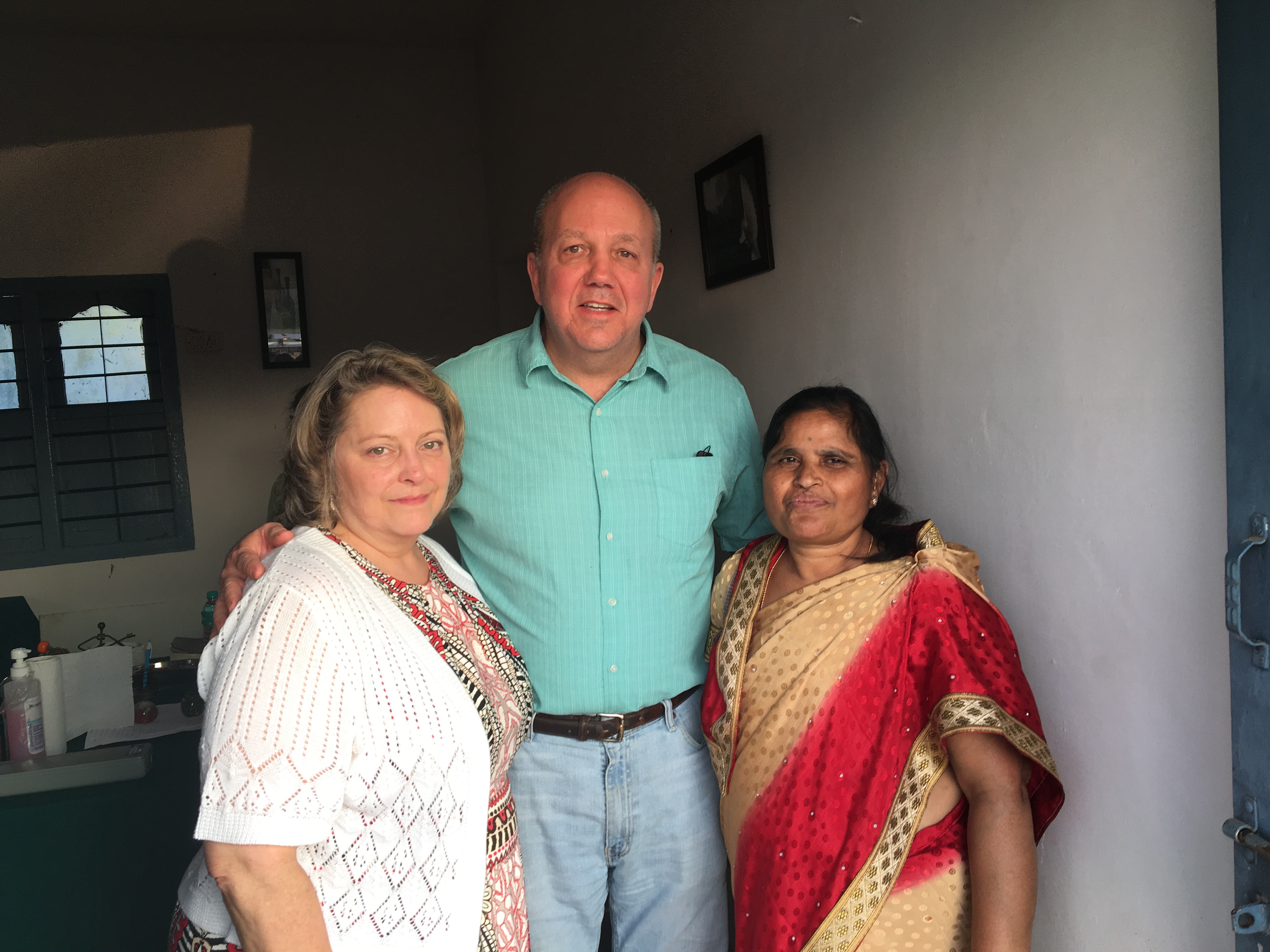 III. Don’t lose heart!
Trust in God’s comfort

“With God it is not just comfort; it is comfort with strength in it, with teeth in it.” Pastor Bob Page